SENIORSURF
tiistaina 9.10.2018
Kannelmäen kirjastossa
klo 12.00-15.00

12.00-13.00 Urho Karjalainen: Tietoturvan perusasioita (Enter ry)

13.00-14.00 Tuulikki Kuurne: Yle-tunnus ja Helmet (Kannelmäen kirjasto)

14.00-14.15 kahvi

14.15-15.00 Mika Myöhänen: Läppäritohtorin vastaanotto. Kysy laitteista! (Kannelmäen kirjasto)
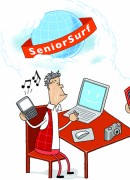